Oregon Adult Basic Skills – 
Online Assessment Hub Partnership
CASAS Presentation
Fall 2023
Donna Lewelling, State Director
Oregon Adult Basic Skills 

Curtis Buell, Local ABS Director
Southwestern Oregon Community College
Overview of Oregon:9th largest state27th most populous state
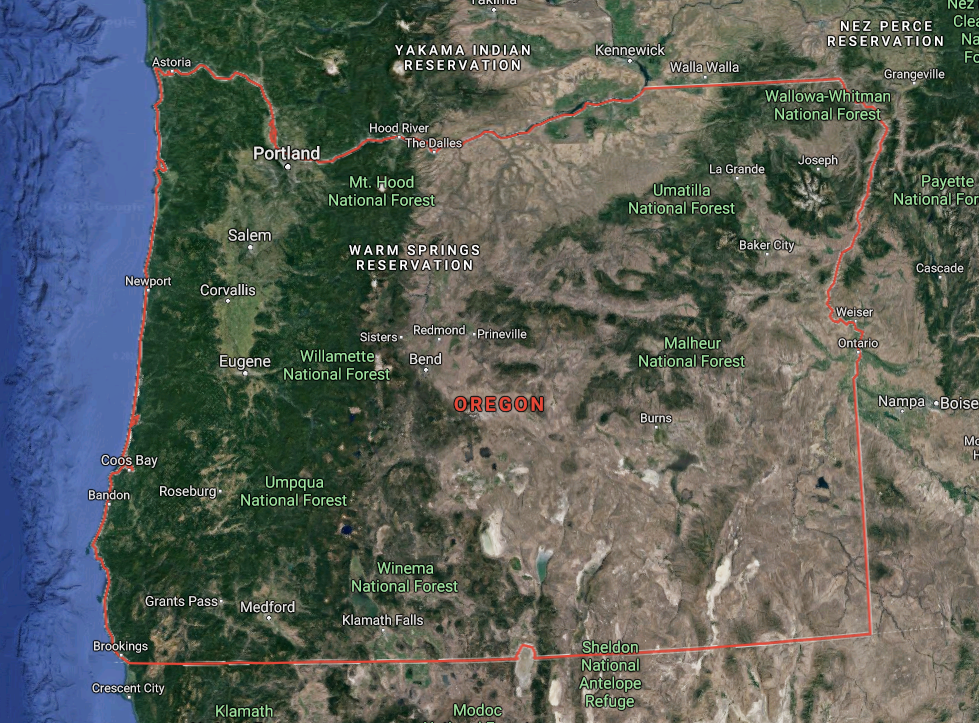 Source: Google Maps
2
[Speaker Notes: Economy:
-Nike World Headquarters,
-Intel and other computer chip manufacturers
-Also agriculture and food: Wine, Beer, Cheese, Cattle, 
-Pendleton wool…]
Oregon: Population Density by CountyHighest (red): 1873 people per sq. km in Multnomah CountyLowest (pale tan):  0.72 people per sq. km in Harney County
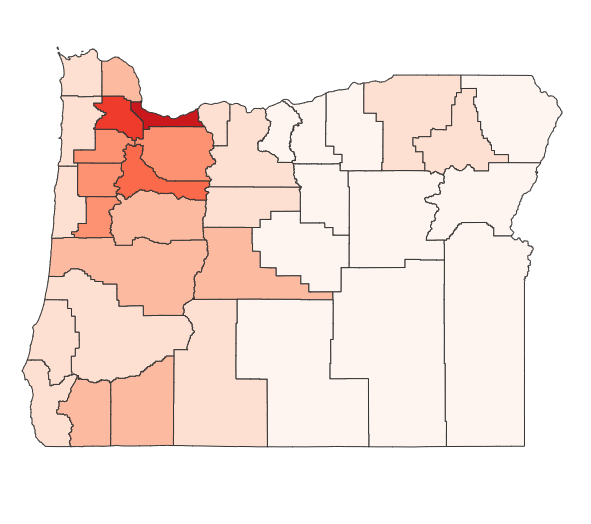 Source: www.worldpopulationreview.com
3
[Speaker Notes: As you can see from the map, our population is really located in what we call the I-5 Corridor. And we have a big difference in density by county.]
Multnomah: A Tale of Two CountiesIf you were to split Oregon’s most populous county, Multnomah, into two counties, the western half would be the wealthiest county in Oregon, and the eastern half would be the poorest county in Oregon.
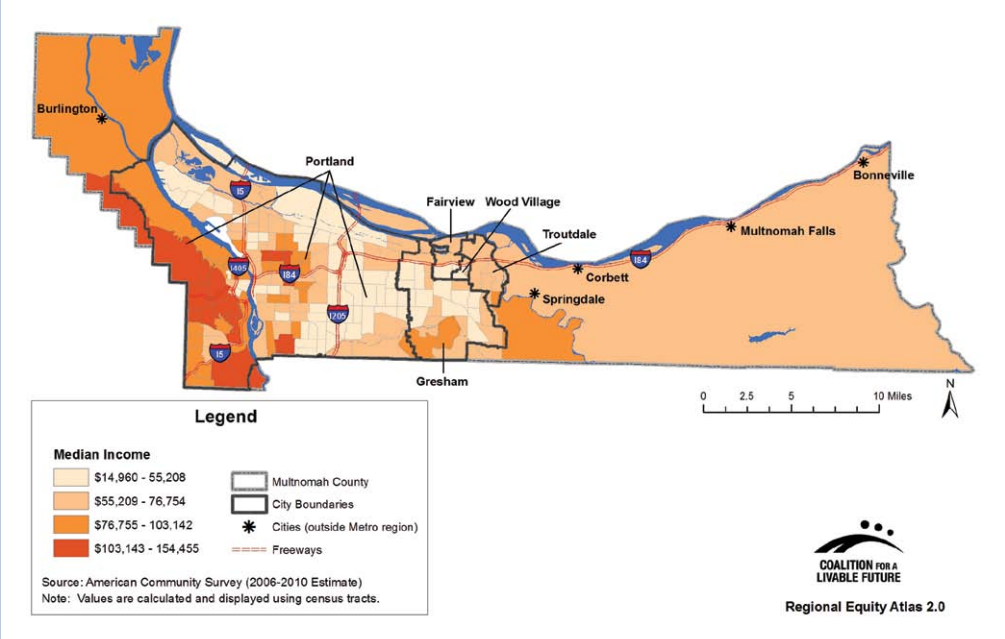 Source: www.worldpopulationreview.com
4
[Speaker Notes: And the big difference doesn’t just end there…]
Snapshot of Oregon Providers
16 providers statewide.
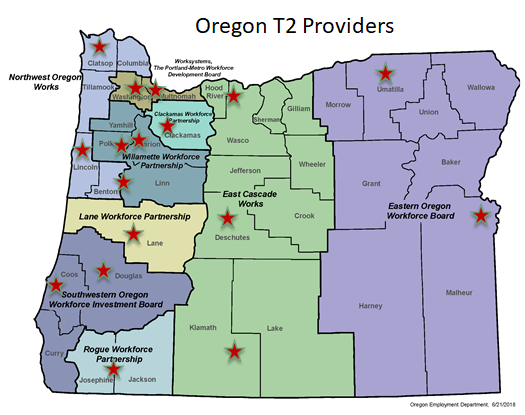 5
[Speaker Notes: Donna: 

Here is a map of the beautiful state of Oregon. 
Most of our population is centered on the west side of the cascade mountains. 

We have 9 local workforce boards and one state board. 

We have 17 providers which include 16 of our 17 cc and the Dept. Of Corrections.]
Oregon Title II Total Enrollment
Source: CASAS TOPSpro NRS Table 1
6
[Speaker Notes: (Although it will not be consistent with other data slides, I wanted to include 2017 and 2018 enrollment to tell a more complete story)

Note that, while Oregon Title II total enrollment has essentially recovered from the pandemic (only a few hundred shy of 2018-19 total enrollment), it’s still significantly less than 2017-18 enrollment. 
The need for Title II services has not diminished in Oregon: more than 100,000 Oregonians aged 18-64 lack a high school diploma and are unemployed/out of the workforce
Some local programs have seen record enrollment in 2022-23, but the Oregon ABS Team is still pursuing work on a marketing campaign to promote Title II services to those who qualify (concurrent with rebranding discussions)
Some local programs are facing capacity issues (e.g. teacher recruitment and retention)]
Oregon Title II Enrollment by Race/Ethnicity
Source: CASAS TOPSpro NRS Table 1
7
[Speaker Notes: Note that for the last 2 years, Oregon Title II has served more Hispanic/Latino participants (light brown line) than White participants (HECC green line)

Data retrieved from NRS Table 1, which dictates the Race/Ethnicity categories and naming conventions]
Oregon Title II Enrollment by Gender
Source: CASAS TOPSpro NRS Table 1
8
[Speaker Notes: Note that for the last 3 years, Oregon Title II has served more females (blue line) than males (green line)

Data retrieved from NRS Table 1, which does not include non-binary gender categories (only male/female)]
Oregon Title II Enrollment by Age
Source: CASAS TOPSpro NRS Table 2
9
[Speaker Notes: Data retrieved from NRS Table 2, which dictates the Age categories and, as such, the largest group served are those 25-44 (because it’s the widest age range)]
Oregon Title II Percent with a Pre-/Post-Test Pair
Source: CASAS TOPSpro NRS Tables 4 and 4B
10
[Speaker Notes: This chart includes the percentage of those who have a pre-/post-test pair

	ABE includes Levels 1 thru 5
	ESL includes Levels 1 thru 6
	Overall includes total of ABE and ESL

Formula is:
(total pre-/post-tested from Table 4B) divided by (total enrolled from Table 4) = percent who have been pre-/post-tested]
Oregon Title II Percent EFL Gain via Pre-/Post-Test
Source: CASAS TOPSpro NRS Table 4
11
[Speaker Notes: This shows performance for EFL gain via pre-/post-test ONLY (does not include MSG gains via HSE, etc.)

	ABE includes Levels 1 thru 6
	ESL includes Levels 1 thru 6
	Overall includes total of ABE and ESL]
The Learner is at the Center of Partnerships
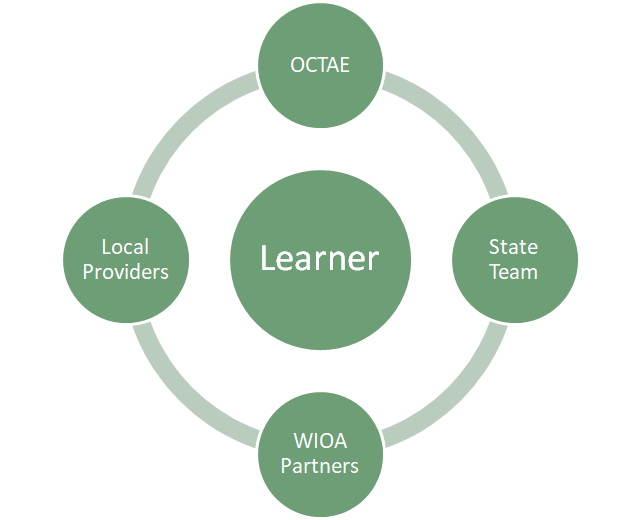 12
[Speaker Notes: Donna-
Philosophical Approach 
We recognize that we have to partner with OCTAE, our WIOA partners and local provers to wrap around our learners.]
Partnerships – State Support for Local Programs
A philosophical approach to Title II Program Delivery in Oregon
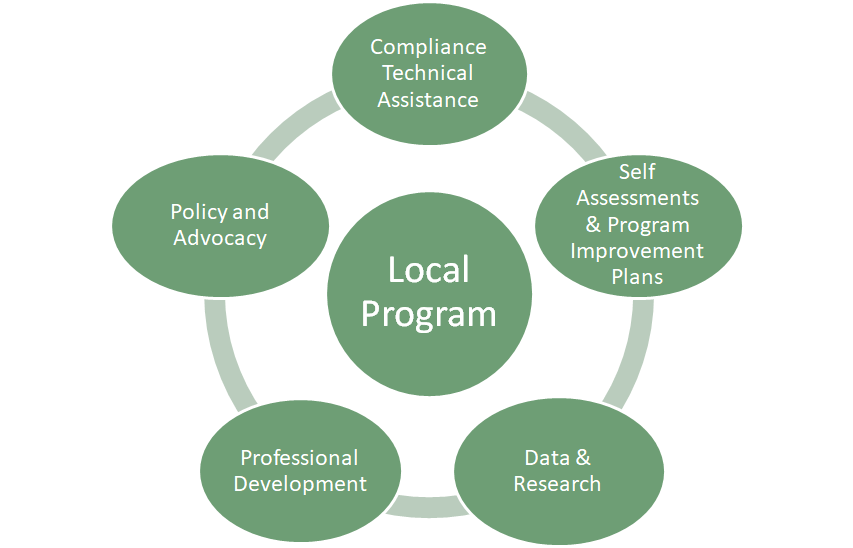 13
[Speaker Notes: Donna: We also recognize that in order for our local programs to fully support our learners, we at the state level must wrap around them with a variety of supports. 

This foundational approach is a theme you will recognize throughout today's presentation. Both before, during, and beyond.]
“The Hub”
5 Remote Testing Stations
2 Part Time Test Proctors (one for mornings, one for evenings)
Testing Sessions are available:
15
[Speaker Notes: Each proctor will have up to 5 test sessions running at all times.
Sessions were setup for both morning/early afternoon and evening so that we had test available for students with different schedules]
The Hub is for proctoring tests only
All Part A: Preparation for Remote Testing activates are the responsibility of local programs
Students sign up for appointments online through youcanbook.me
Bookings are made with assistance from local program to ensure students book the correct test
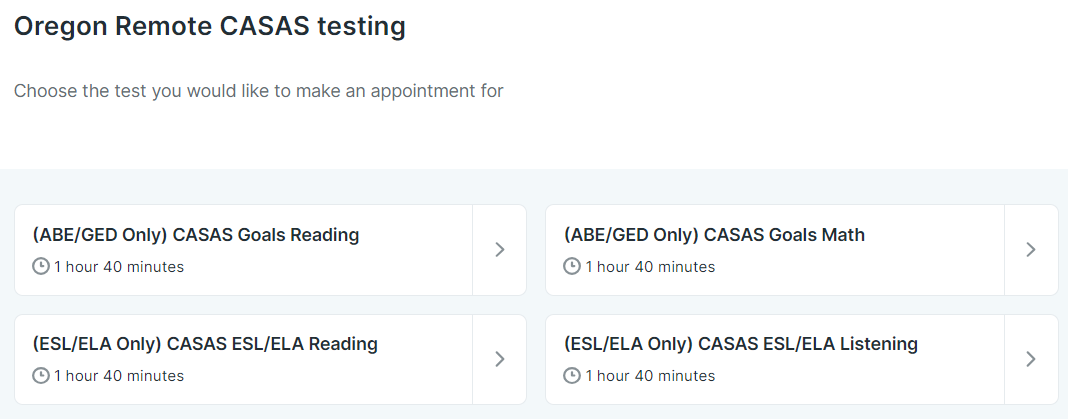 16
[Speaker Notes: Students are prepared for the remote proctoring appointment by their local programs
Student appointments are scheduled online and local programs are assisting students to make the correct appointment with the correct data
Youcanbook.me sends an immediate appointment confirmation with the Zoom link for the meeting to the student’s email
Youcanbook.me also sends an appointment reminder 1 hour before the appointment with the Zoom links as well]
Testing Session Usage
A snapshot from Quarter 2 of 2022-2023
17
[Speaker Notes: We believe we have the right amount of testing sessions available for our state needs
Testing usage tends to be highest near the beginning and end of each term (as expected) 
Night testing usually has a higher usage percentage due in part to programs not having as much availability for night testing]